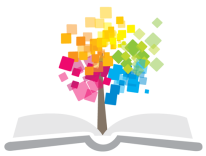 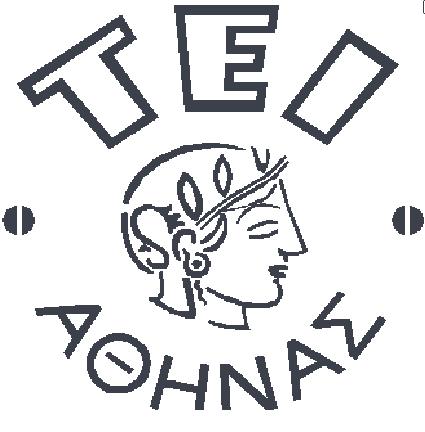 Ανοικτά Ακαδημαϊκά Μαθήματα στο ΤΕΙ Αθήνας
Ακτινολογική Νοσηλευτική
Ενότητα 1: Εισαγωγή στο περιβάλλον του επαγγέλματος του Τεχνολόγου Ακτινολόγου (ΤΑ)
Γεωργία Οικονόμου, Αναπληρώτρια Καθηγήτρια
Τμήμα Ραδιολογίας - Ακτινολογίας
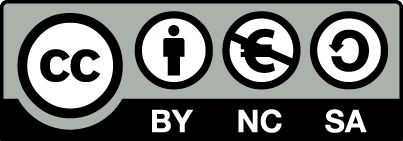 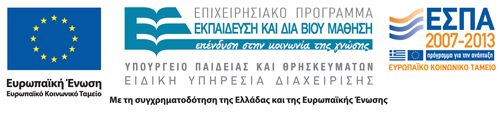 Υγεία
Υπάρχουν πολλοί ορισμοί της υγείας.
Ένα συνεχές φάσμα.



Π.Ο.Υ.: η κατάσταση απόλυτης φυσικής, πνευματικής και κοινωνικής ευεξίας και όχι μόνο η έλλειψη ασθένειας ή αναπηρίας (1947).
Κοινωνιολογικοί ορισμοί της υγείας: κατάσταση που επιτρέπει την αναζήτηση και απόλαυση κοινωνικά επιθυμητών αξιών.
Ολιστική υγεία: σώμα, νους και πνεύμα αλληλοσυσχετιζόμενα μέρη της ύπαρξης.
θάνατος
βέλτιστη κατάσταση
1
Βιολογική υγεία
Ψυχολογική υγεία
Κοινωνιολογική υγεία
2
Ιεράρχηση αναγκών (Maslow)
ΑΥΤΟΠΡΑΓΜΑΤΩΣΗ
Δημιουργικότητα
Επιτυχία
Αυτο-έκφραση
ΑΥΤΟ-ΕΚΤΙΜΗΣΗ
ΣΕΒΑΣΜΟΣ
ΑΓΑΠΗ ΚΑΙ ΑΙΣΘΗΣΗ ΤΟΥ ΑΝΗΚΕΙΝ
ΑΣΦΑΛΕΙΑ
ΦΥΣΙΟΛΟΓΙΚΕΣ – ΑΝΑΓΚΕΣ - ΕΠΙΒΙΩΣΗΣ
Τροφή, κατάλυμμα, ρουχισμός, σεξουαλική ευχαρίστηση
3
Επαγγελματική ικανοποίηση ΤΑ
Ο τεχνολόγος για να έχει επαγγελματική ικανοποίηση πρέπει να καλύψει ανάγκες όπως: 
Βοήθεια των άλλων.
Συνεργασία.
Κριτική σκέψη.
Θετική συνδρομή.
Δημιουργικότητα.
Αποτελεσματικότητα.
Η κάλυψη αυτών των αναγκών αυξάνει την πεποίθηση στην κλινική πράξη και ερμηνεύεται ως επαγγελματική επάρκεια από τον ασθενή.
Παρόμοιες είναι οι ανάγκες όλων των ανθρώπων και των ασθενών.
4
Κατανόηση από τον ΤΑ περιβάλλοντος και προσώπων στο χώρο της υγείας
Επιστημονική κατάρτιση – γνώσεις
Δεξιότητες επικοινωνίας 
Καλές διαπροσωπικές σχέσεις
Παρατηρητικότητα 
Μεταβίβαση με ακρίβεια και σαφήνεια
Αντικειμενικότητα 
Ικανότητα αξιολόγησης – ιεράρχησης αναγκών
5
Δεξιότητες επικοινωνίας
Επικοινωνώ σημαίνει:
Μεταφέρω πληροφορίες με ακρίβεια
Διατυπώνω σαφώς
Ανταλλάσσω ιδέες πληροφορίες
Νοοτροπία είναι:
Κατάσταση του νου, άποψη ή συναίσθημα που συχνά εκφράζεται με τη στάση του σώματος
Καλή συμπεριφορά αναφέρεται σε:
Συνήθειες που δείχνουν σεβασμό
6
Όρκος Ιπποκράτη 1/2
Ὄμνυμι Ἀπόλλωνα ἰητρὸν, καὶ Ἀσκληπιὸν, καὶ Ὑγείαν, καὶ Πανάκειαν, καὶ θεοὺς πάντας τε καὶ πάσας, ἵστορας ποιεύμενος, ἐπιτελέα ποιήσειν κατὰ δύναμιν καὶ κρίσιν ἐμὴν ὅρκον τόνδε καὶ ξυγγραφὴν τήνδε.
Ἡγήσασθαι μὲν τὸν διδάξαντά με τὴν τέχνην ταύτην ἴσα γενέτῃσιν ἐμοῖσι, καὶ βίου κοινώσασθαι, καὶ χρεῶν χρηίζοντι μετάδοσιν ποιήσασθαι, καὶ γένος τὸ ἐξ ωὐτέου ἀδελφοῖς ἴσον ἐπικρινέειν ἄῤῥεσι, καὶ διδάξειν τὴν τέχνην ταύτην, ἢν χρηίζωσι μανθάνειν, ἄνευ μισθοῦ καὶ ξυγγραφῆς, παραγγελίης τε καὶ ἀκροήσιος καὶ τῆς λοιπῆς ἁπάσης μαθήσιος μετάδοσιν ποιήσασθαι υἱοῖσί τε ἐμοῖσι, καὶ τοῖσι τοῦ ἐμὲ διδάξαντος, καὶ μαθηταῖσι συγγεγραμμένοισί τε καὶ ὡρκισμένοις νόμῳ ἰητρικῷ, ἄλλῳ δὲ οὐδενί.
Διαιτήμασί τε χρήσομαι ἐπ' ὠφελείῃ καμνόντων κατὰ δύναμιν καὶ κρίσιν ἐμὴν, ἐπὶ δηλήσει δὲ καὶ ἀδικίῃ εἴρξειν.
Οὐ δώσω δὲ οὐδὲ φάρμακον οὐδενὶ αἰτηθεὶς θανάσιμον, οὐδὲ ὑφηγήσομαι ξυμβουλίην τοιήνδε. Ὁμοίως δὲ οὐδὲ γυναικὶ πεσσὸν φθόριον δώσω. Ἁγνῶς δὲ καὶ ὁσίως διατηρήσω βίον τὸν ἐμὸν καὶ τέχνην τὴν ἐμήν.
Οὐ τεμέω δὲ οὐδὲ μὴν λιθιῶντας, ἐκχωρήσω δὲ ἐργάτῃσιν ἀνδράσι πρήξιος τῆσδε.
Ἐς οἰκίας δὲ ὁκόσας ἂν ἐσίω, ἐσελεύσομαι ἐπ' ὠφελείῃ καμνόντων, ἐκτὸς ἐὼν πάσης ἀδικίης ἑκουσίης καὶ φθορίης, τῆς τε ἄλλης καὶ ἀφροδισίων ἔργων ἐπί τε γυναικείων σωμάτων καὶ ἀνδρῴων, ἐλευθέρων τε καὶ δούλων.
Ἃ δ' ἂν ἐν θεραπείῃ ἢ ἴδω, ἢ ἀκούσω, ἢ καὶ ἄνευ θεραπηίης κατὰ βίον ἀνθρώπων, ἃ μὴ χρή ποτε ἐκλαλέεσθαι ἔξω, σιγήσομαι, ἄῤῥητα ἡγεύμενος εἶναι τὰ τοιαῦτα.
Ὅρκον μὲν οὖν μοι τόνδε ἐπιτελέα ποιέοντι, καὶ μὴ ξυγχέοντι, εἴη ἐπαύρασθαι καὶ βίου καὶ τέχνης δοξαζομένῳ παρὰ πᾶσιν ἀνθρώποις ἐς τὸν αἰεὶ χρόνον. παραβαίνοντι δὲ καὶ ἐπιορκοῦντι, τἀναντία τουτέων.
7
Όρκος Ιπποκράτη 2/2
Ορκίζομαι στο θεό Απόλλωνα τον ιατρό και στο θεό Ασκληπιό και στην Υγεία και στην Πανάκεια και επικαλούμενος τη μαρτυρία όλων των θεών ότι θα εκτελέσω κατά τη δύναμη και την κρίση μου τον όρκο αυτόν και τη συμφωνία αυτή.
Να θεωρώ τον διδάσκαλό μου της ιατρικής τέχνης ίσο με τους γονείς μου και την κοινωνό του βίου μου. Και όταν χρειάζεται χρήματα να μοιράζομαι μαζί του τα δικά μου. Να θεωρώ την οικογένειά του αδέλφια μου και να τους διδάσκω αυτήν την τέχνη αν θέλουν να την μάθουν χωρίς δίδακτρα ή άλλη συμφωνία.
Να μεταδίδω τους κανόνες ηθικής, την προφορική διδασκαλία και όλες τις άλλες ιατρικές γνώσεις στους γιους μου, στους γιους του δασκάλου μου και στους εγγεγραμμένους μαθητές που πήραν τον ιατρικό όρκο, αλλά σε κανέναν άλλο.
Θα χρησιμοποιώ τη θεραπεία για να βοηθήσω τους ασθενείς κατά τη δύναμη και την κρίση μου, αλλά ποτέ για να βλάψω ή να αδικήσω. Ούτε θα δίνω θανατηφόρο φάρμακο σε κάποιον που θα μου το ζητήσει, ούτε θα του κάνω μια τέτοια υπόδειξη.
Παρομοίως, δεν θα εμπιστευτώ σε έγκυο μέσο που προκαλεί έκτρωση. Θα διατηρώ αγνή και άσπιλη και τη ζωή και την τέχνη μου. Δεν θα χρησιμοποιώ νυστέρι ούτε σε αυτούς που πάσχουν από λιθίαση, αλλά θα παραχωρώ την εργασία αυτή στους ειδικούς της τέχνης.
Σε όσα σπίτια πηγαίνω, θα μπαίνω για να βοηθήσω τους ασθενείς και θα απέχω από οποιαδήποτε εσκεμμένη βλάβη και φθορά, και ιδίως από γενετήσιες πράξεις με άνδρες και γυναίκες, ελεύθερους και δούλους. Και όσα τυχόν βλέπω ή ακούω κατά τη διάρκεια της θεραπείας ή και πέρα από τις επαγγελματικές μου ασχολίες στην καθημερινή μου ζωή, αυτά που δεν πρέπει να μαθευτούν παραέξω δεν θα τα κοινοποιώ, θεωρώντας τα θέματα αυτά μυστικά.
Αν τηρώ τον όρκο αυτό και δεν τον παραβώ, ας χαίρω πάντοτε υπολήψεως ανάμεσα στους ανθρώπους για τη ζωή και για την τέχνη μου. Αν όμως τον παραβώ και επιορκήσω, ας πάθω τα αντίθετα.
8
Ηθική και δεοντολογία
Η επίτευξη υψηλών  ηθικών και δεοντολογικών συμπεριφορών  δεν είναι φυσικό χαρακτηριστικό στους περισσότερους ανθρώπους.
Δεν φθάνεται με διάβασμα βιβλίων.
Αρχίζει με αφοσίωση και εξελίσσεται με κάθε καινούργια ευκαιρία όταν ακούμε, ξανασκεφτόμαστε και μαθαίνουμε.
Οι απόψεις μας δεν είναι μοναδικές.
Οι απόψεις των άλλων έχουν αξία και ενδιαφέρον.
9
Ανάγκες ασθενών 1/3
Ο ασθενής είναι ζωντανό κύτταρο μιας οικογένειας. 
Η αντίδραση στην ασθένεια επηρεάζεται από:
Ηλικία, 
Χαρακτήρα,
Φύση της ασθένειας,
Επαγγελματικές κ.ά. εκκρεμότητες.
Η αντίδραση της οικογένειας που συμπάσχει μεταφέρεται στον ασθενή.
10
Ανάγκες ασθενών 2/3
Η εισαγωγή στο νοσοκομείο είναι τραυματική εμπειρία.
Ξένο περιβάλλον.
Φόβος για την κατάσταση της υγείας του.
Αβεβαιότητα που προκαλεί αίσθημα απώλειας ελέγχου.
Απώλεια ή κίνδυνος απώλειας ταυτότητας.
Δυσκολότερο για τα παιδιά.
Μπορούν να εκφράσουν αυτά τα αισθήματα ακόμα και με ανυπομονησία, αγένεια, πολυλογία, αδιακρισία, έπαρση.
11
Ανάγκες ασθενών 3/3
Φυσικές ή βασικές ανάγκες
Αναπνοή
Θρέψη
Θερμοκρασία
απεκκρίσεις
Ψυχοκοινωνικές ανάγκες 
Ασφάλεια
Στοργή 
Ενημέρωση
Αποδοχή
Δημιουργικότητα
Επιπλέον ανάγκες 
Καθαριότητα
Άνεση 
Ανάπαυση, ύπνος
12
Πολιτισμικές διαφορές
Η καταγωγή μας επιδρά σημαντικά στη νοοτροπία μας και στον τρόπο που επικοινωνούμε και αντιλαμβανόμαστε τους άλλους.
Οι γονείς μας μεγάλωσαν σε περιβάλλον πολιτιστικά ομοιογενές κάτι που συμβαίνει όλο και λιγότερο.
Ο πολιτισμός καθορίζεται από τη γλώσσα και τα έθιμα.
Η εμφάνιση δε σχετίζεται πάντα με το βαθμό αφομοίωσης σε έναν πολιτισμό.
Διάφορες κουλτούρες έχουν διαφορετικούς τρόπους έκφρασης και επαφής και πρέπει να είμαστε προσεκτικοί.
Να προσπαθήσουμε να γνωρίσουμε τις ιδιαιτερότητες ανθρώπων της περιοχής μας.
13
Άλλες ομάδες
Άνδρες – γυναίκες
Διάκριση φυλετική
Γενεές
Γεωγραφικές ομάδες
Σεξουαλικές προτιμήσεις
Θρησκευτικές ομάδες
Μη φυλετικά φυσικά χαρακτηριστικά: τυφλοί, κωφοί, αναπηρίες
Κοινωνικοοικονομικές διαφορές
Διαφορετικές οικογενειακές δομές
14
Μέθοδοι επικοινωνίας
Λεκτική επικοινωνία
Μη λεκτική επικοινωνία
Η ομιλία προφανώς δεν είναι ο μόνος τρόπος επικοινωνίας.
Η μη λεκτική επικοινωνία  επηρεάζεται και από πολιτισμικές επιδράσεις.
Μαθαίνεται στην παιδική ηλικία π.χ.:
Συνοφρύωση, σφιγμένα χείλη → αποδοκιμασία.
Αποφυγή βλέμματος → αποφυγή, υποταγή, απόρριψη.
Σφιγμένη γροθιά, δόντια → θυμό υπό έλεγχο.
Κλίση προς τα εμπρός → ενδιαφέρον για το θέμα.
15
Λεκτική επικοινωνία 1/2
Καθαρή φωνή και ευδιάκριτος λόγος.
Καλή οργάνωση προτάσεων (μικρές, σαφείς).
Γλώσσα κατάλληλη για τον ασθενή, πχ.
Νοσηλεύτρια, γνωρίζει ανατομική.
Λογιστής, μάλλον όχι.
Να συνδυάζεται με οπτική επαφή.
Χρήση του humor θετική, όμως με ιδιαίτερη προσοχή ώστε να μην προκύψουν παρεξηγήσεις (Βαβυλωνία!!!).
Όταν ο ασθενής αυτοσαρκάζεται ο ΤΑ δεν συμμετέχει και δεν συναινεί σε αυτό.
16
Λεκτική επικοινωνία 2/2
Μπορούμε να είμαστε:
επιθετικοί (κρύβει θυμό): Μη, μην το κάνεις αυτό έτσι.
θετικοί (ήρεμη & σταθερή έκφραση απόψεων): Κοίταξε τάδε, μήπως έτσι  θα είναι καλύτερα;
Η ανοιχτόκαρδη θετικότητα είναι η πιο αποτελεσματική σε μη συνεργάσιμους ασθενείς.
Παραγλώσσα – μουσική της γλώσσας.
Οι απόψεις αποκαλύπτονται και από μη λεκτικές εκφράσεις και από τον τόνο τις φωνής ή την επιλογή των λέξεων, την ένταση, τις παύσεις, την προφορά και την ποιότητα.
Να μην είναι επιβλητική ή υποτιμητική.
Τα μη λεκτικά μηνύματα είναι εντονότερα.
17
Αξιολόγηση της επικοινωνίας
Σε κοινωνικό επίπεδο το χαμόγελο, νεύμα ή το ΟΚ αρκεί ως ένδειξη συνεννόησης.
Στο επαγγελματικό χώρο πρέπει να ελέγχεται και να επιβεβαιώνεται η συνεννόηση. Να είμαστε σίγουροι ότι εννοούμε το ίδιο πράγμα ιδιαίτερα μεταξύ συνεργατών.
Δώσε στην κα τάδε 50cc Ultravist 300 πάρε το πρώτο φιλμ στο 1 λεπτό (συνηθισμένη τεχνική).
Δώσε στην κα τάδε 50cc Ultravist 100 πάρε το πρώτο φιλμ στα 3 λεπτά (ιδιαίτερη περίπτωση).
Δώσε στην κα τάδε 50cc Ultravist (ατελής οδηγία).
18
Η επανάληψη ο καλύτερος τρόπος ακριβούς συνεννόησης 1/3
Παραδείγμα 1:
Γιατρός «Δώσε στην κα Χ 50κεκ σκιαγραφικό 300 και πάρε την 1η λήψη στο 1 λεπτό» (πλήρης οδηγία)
ΤΑ: «Δίνω στην κα Χ 50κεκ σκιαγραφικό 300 και παίρνω την 1η λήψη στο 1 λεπτό»
Γιατρός: ΟΚ
19
Η επανάληψη ο καλύτερος τρόπος ακριβούς συνεννόησης 2/3
Παραδείγμα 2:
Γιατρός: «Δώσε στην κα Χ 50κεκ σκιαγραφικό 100 και πάρε την 1η λήψη στα 3 λεπτά» (πλήρης οδηγία)
ΤΑ: «ΟΚ»
Γιατρός: Περίμενε. Τι θα κάνεις ακριβώς;
ΤΑ: «Δίνω στην κα Χ 50κεκ σκιαγραφικό και παίρνω την 1η λήψη στα 3 λεπτά» (ατελής επανάληψη)
Γιατρός: Τι σκιαγραφικό 
ΤΑ: σκιαγραφικό 300 (λάθος)
Γιατρός: σκιαγραφικό 100 (διόρθωση)
ΤΑ: ΟΚ 50κεκ σκιαγραφικό 100 (επιβεβαίωση)
20
Η επανάληψη ο καλύτερος τρόπος ακριβούς συνεννόησης 3/3
Παραδείγμα 3:
Γιατρός: δώσε 50κεκ σκιαγραφικό  (ατελής οδηγία)
ΤΑ: Δηλαδή, δίνω στην κα Χ 50κεκ σκιαγραφικό 300 και παίρνω την 1η λήψη στο 1ο λεπτό (συμπληρωμένη επανάληψη με τεχνική ρουτίνας)
Γιατρός: ΟΚ

Εάν η συνεπαγωγή του ΤΑ είναι λάθος τότε διευκρινίζεται από το γιατρό και επαναλαμβάνεται από τον ΤΑ
21
Επικοινωνία σε καταστάσεις έντασης 1/2
Να γνωρίζετε το ρόλο σας.
Χαμηλώστε τη φωνή και μιλάτε αργά και καθαρά.
Μην κρίνετε.
Μην οδηγηθείτε σε ακατάλληλη αντίδραση από κάποιον πανικοβλημένο.
Απαιτείστε απάντηση όταν δεν είσαστε σίγουροι για τη συνεννόηση.
Σε δύσκολες περιστάσεις μπορεί να προκληθεί εχθρότητα ή βιαιότητα.
22
Επικοινωνία σε καταστάσεις έντασης 2/2
Βίαιοι ασθενείς
Υπερήλικες που συνέρχονται, μεθυσμένοι, παρέες θύματα / πάλης.
Μην προσπαθήσετε μόνοι σας.
Ζητήστε έγκαιρα βοήθεια.
Μιλήστε θετικά και κάνετε φανερό ότι μόνη σας δουλειά είναι η φροντίδα της υγείας.
Μην βρεθεί επιθετικός ασθενής ανάμεσα σε σας και την πόρτα.
Εάν κάτι δε λειτουργήσει σωστά, τότε: 
Ξαναδείτε το περιστατικό και συζητείστε πως μπορείτε να προλάβετε παρόμοιες καταστάσεις.
23
Μη λεκτική επικοινωνία
Γλώσσα του σώματος
Η σωματική επαφή
Επαγγελματική εμφάνιση
Φυσική εμφάνιση
Ακοή 
Οπτική επαφή
24
Γλώσσα του σώματος
Η θέση του κορμού, των άκρων, ο τόνος και η ταχύτητα της φωνής.
Όταν η συμπεριφορά είναι αντίθετη από τα λόγια προκαλεί κακή συνεργασία ή δυσπιστία.
25
Επαφή
Ο ΤΑ χρησιμοποιεί συνήθως τη σωματική επαφή για:
συναισθηματική υποστήριξη, επιβεβαίωση, ενθάρρυνση.
για επαγγελματικούς λόγους (ψηλάφηση οδηγών σημείων).
Κοινωνικά η σωματική επαφή μπορεί επιπλέον να χρησιμοποιηθεί για να εκφράσει:
Επικυριαρχία, θυμό, απογοήτευση.
θετική επικοινωνία όπως η χειραψία ή το κτύπημα στον ώμο.
Σε μερικούς πολιτισμούς η επαφή μπορεί να είναι παρεξηγήσιμη!!
26
Επαφή - Ψηλάφιση
Ψηλάφηση είναι η εφαρμογή ελαφριάς πίεσης με τα δάκτυλα.
Εφαρμόζεται από τον ΤΑ κατά την τοποθέτηση / επικέντρωση ασθενών για εντόπιση οδηγών σημείων.
Επίσης κατά τη λήψη ιστορικού για ακριβέστερη εντόπιση συμπτωμάτων.
Όταν πρόκειται να αγγίξετε κάποιον προειδοποιείστε τον. 
Είναι προτιμότερο να χρησιμοποιήσετε τις άκρες ενός η δύο δακτύλων , αντί για 4 ή όλη την παλάμη.
Ιδιαίτερη προσοχή σε ασθενείς του άλλου φύλου και νεαρά άτομα.
27
Επαγγελματική εμφάνιση
Συνήθως υπάρχει επαγγελματική στολή 
Δημιουργεί όρια, προσφέρει αναγνωρισιμότητα, προστατεύει.
Είναι απλή και καθαρή με μόνο τα απαραίτητα επιπλέον στοιχεία (δοσίμετρο κλπ).
Γενικά τα μαλλιά καθαρά, μαζεμένα, νύχια κομμένα, ελάχιστα κοσμήματα, όχι αρώματα.
Ο ασθενής αισθάνεται πιο άνετα και αισθάνεται  περισσότερη εμπιστοσύνη όταν ο ΤΑ έχει προσεγμένη εμφάνιση.
Με τον ίδιο τρόπο συμβάλλει και η εικόνα του χώρου εξέτασης.
Ο ακατάστατος, φορτωμένος χώρος δύσκολα παραμένει καθαρός:
Δείχνει έλλειψη σεβασμού στον ασθενή.
Δεν δημιουργεί αίσθηση φροντίδας.
28
Οπτική επικοινωνία
Στο δυτικό κόσμο η διατήρηση οπτικής επαφής θεωρείται θετικό σημείο.
εκλαμβάνεται ως ένδειξη ενδιαφέροντος και εντιμότητας.
Σε ασιατικές ή άλλες κοινότητες αποφεύγεται, μήπως εκληφθεί ως αγένεια, εισβολή στον προσωπικό χώρο, έλλειψη σεβασμού.
Το να δείχνεις κάποιον με το δάκτυλο → προσβολή.
Προκαταλήψεις (π.χ. κακό μάτι).
29
Φυσική έκφραση
Η στάση δίνει μηνύματα για την αυτοπεποίθηση και αυτοεκτίμησή μας.
Η έκφραση του προσώπου μας δείχνει πόσο σημαντικά είναι τα πράγματα που λέμε. 
Σύγχυση και απογοήτευση φαίνονται εύκολα από την έκφρασή μας.
30
Ακούμε προσεκτικά
Πως αισθάνεστε όταν αυτός που σας «ακούει!!» κοιτάζει έξω από το παράθυρο.
Στενοχωρείστε όταν οι άλλοι σας επιβάλλουν να κάνετε κάτι ή αλλάζουν κουβέντα χωρίς να απαντήσουν?
Ακούω σημαίνει πολύ περισσότερα από το περιμένω τη σειρά μου για να μιλήσω.
Οι ασθενείς συχνά μας δίνουν κλειδιά για την αρρώστια τους σε τέτοιες συζητήσεις. 
Το να ακούμε είναι κάτι που μαθαίνεται ανεξάρτητα από το φόρτο εργασίας.
31
Κατανόηση των ασθενών
Ηλικία 
Ασυνήθιστες καταστάσεις
Βαριά ασθενείς ή τραυματίες
Χαμηλή όραση
Κωφοί – κωφάλαλοι
Μιλούν άλλη γλώσσα
Διανοητική υστέρηση
Χρήστες ουσιών
32
Ηλικία -υπερήλικας
Υπερήλικας 
Συχνές επισκέψεις στο νοσοκομείο.
Ευπάθεια που επιταχύνει τις διαδιακασίες του γήρατος.
Υψηλότερη ανάγκη για ασφάλεια, αναγνώριση, ενημέρωση και σεβασμό. 
Χρειάζονται ιδιαίτερη προσοχή λόγω των φυσικών προβλημάτων που μπορεί να έχουν
Αστάθεια
Μπορεί να εμφανίζουν προβλήματα όρασης ή ακοής.
Δυνατός φωτισμός.
Κοιτάξτε εάν ο ασθενής φορά γυαλιά ή ακουστικό βαρηκοΐας.
33
Ηλικία - υπερήλικας 1/2
Λίγοι ασθενείς εμφανίζουν δυσκολία να κατανοήσουν γιατί βρίσκονται σε  ξένο περιβάλλον.
Άνοια, Alzheimer’s, φάρμακα, ασθένεια ή τραύμα.
Χρειάζεται να προσαρμοσθούμε στους ρυθμούς τους.
Αν τους πιέσουμε  μπορεί να μην ανταποκρίνονται επειδή αδυνατούν να μας παρακολουθήσουν.
34
Ηλικία - υπερήλικας 2/2
Αυτοί που φαίνονται σε σύγχυση αντιδρούν καλύτερα σε οικείο περιβάλλον.
Απευθυνθείτε σε αυτούς με το όνομά τους. 
Ρωτήστε τους που γεννήθηκαν.
Εάν προέρχονται από μεγάλη οικογένεια.
Άλλες ερωτήσεις για το παρελθόν τους.
Η μνήμη για το απομακρυσμένο παρελθόν μπορεί να είναι σε καλή κατάσταση.
Οδηγίες απλές και ξεχωριστές μεταξύ τους.
Ο σεβασμός βοηθά τη διατήρηση του αισθήματος ταυτότητας.
35
Ηλικία - παιδιά
Ο φόβος και η αδυναμία κατανόησης του χώρου μπορεί να είναι πιο έντονοι στο παιδί από ότι στον υπερήλικα.
Παιδιά, έφηβοι ακόμα και ενήλικες.
Έλλειψη συνεργασίας.
Επαναστατικότητα. 
Μόνωση, απόσυρση.
Ανησυχία, φόβος για την ασθένεια.
Το παιδί δεν είναι μικρογραφία του ενήλικα.
Έχει ανάγκη τους γονείς του.
36
Ηλικία – μικρά παιδιά
Υπάρχει δυσκολία έκφρασης στα μικρά παιδιά, διευκολύνεται με:
Φιλικό χαμόγελο, σταθερό άγγιγμα
Βρείτε το όνομα που χρησιμοποιούν στο σπίτι
Να είστε ήρεμοι, πρόσχαροι, και υπομονετικοί
Αφήστε να πάρουν μαζί τους το παιχνίδι τους 
Μιλάτε τους, ακόμα και αν δεν καταλαβαίνουν, αισθάνονται ασφάλεια
Άγνωστοι, αφ΄ υψηλού ενήλικες φαίνονται απόμακροι και εξουθενωτικοί         μιλείστε στο επίπεδο των ματιών τους 
Γίνετε φίλοι πριν να μπείτε στον ακτινολογικό θάλαμο
37
Ηλικία – παιδιά 1/3
Παιδιά 4-5 ετών χρειάζονται διαφορετική προσέγγιση
Μπορούν να μοιραστούν πληροφορίες και να συνεργασθούν, αλλά, 
Αισθάνονται φόβο και απώλεια ελέγχου
Παρόλο που δεν έχουν επιλογή κάντε τα συνεργάτες (θέλεις να ανέβεις στο τραπέζι?)
Μη χρησιμοποιήσετε λέξεις όπως πόνος (δεν θα πονέσεις!) γιατί συγκρατούν μόνο τη λέξη που φοβούνται και όχι τα συμφραζόμενα
Ρωτήστε τα (έχεις ποτέ φωτογραφηθεί με ακτινογραφία?) συνεχείστε με:
Τώρα θα βγάλουμε μια φωτογραφία το πόδι σου με αυτή τη μεγάλη κάμερα!
38
Ηλικία – παιδιά 2/3
Δείξτε τους πως να τοποθετηθούν αντί να τους πείτε τον τρόπο (μια εικόνα χίλιες λέξεις).
Δώστε απλές απαντήσεις σε ερωτήσεις.
Στο ανήσυχο ή επιθετικό παιδί:
Θέτουμε όρια (πρέπει να μείνεις ακίνητος, δεν μπορείς να κατέβεις από το τραπέζι).
Επαινούμε κάθε προσπάθεια συνεργασίας.
Επι δυσκολίας καλέστε κάποιον πιο έμπειρο. 
Τελευταίο μέσο και εφόσον επιτρέπεται χρησιμοποιείστε τεχνικές ακινητοποίησης με ιδιαίτερη προσοχή και με την κατανόηση και συμφωνία των γονέων.
39
Ηλικία – παιδιά 3/3
Η μυική δραστηριότητα αποτελεί φυσιολογική αντίδραση άγχους
χτυπάει, κλωτσά και φωνάζει.
Το κλάμα δείχνει φόβο
Δεν μειώνεται επιβάλλοντας να σταματήσει να κλαίει.
Μη φωνάξετε σε παιδί που οδύρεται.
Χρησιμοποιείστε ψυθιριστές οδηγίες που συχνά τραβούν την προσοχή.
40
Ηλικία - έφηβοι
Ιδιαίτερη προσοχή.
Υπό κανονικές  συνθήκες αντιδρούν ως ενήλικες. 
Υπό stress και σε ασθένεια μπορεί να είναι φοβισμένοι, σε σύγχυση και να υποστρέψουν σε παιδική συμπεριφορά.
Χρειάζεται ιδιαίτερη προσοχή γιατί είναι ντροπαλοί και μπορεί να φοβούνται ότι οι ακτίνες θα αποκαλύψουν τα κρυφά τους μυστικά.
Επαγγελματική, θετική προσέγγιση, θερμή επιβεβαίωση. 
Σε αυτή την ηλικία χτίζεται η συνεργασία και η συμπεριφορά τους ως ενήλικες.
41
Βαριά ασθενείς ή τραυματίες 1/2
Μπορεί να αντιδράσουν διαφορετικά λόγω πόνου, έντασης, άγχους.
Προσπάθεια εκτίμησης της δυνατότητας συνεργασίας
Μη ανταποκρινόμενοι.
Αντιδρούν αλλά δεν συνεργάζονται.
Καταλαβαίνουν αλλά δεν συνεργάζονται.
Μπορούν να οφείλεται σε πόνο, σοκ, φάρμακα, αποπροσανατολισμό.
42
Βαριά ασθενείς ή τραυματίες 2/2
Ανεξάρτητα επιπέδου συνεργασίας κινούμεθα γρήγορα και μιλάμε στον ασθενή.
Ακόμα και όταν δεν καταλαβαίνουν αυτό λειτουργεί θετικά.
Ταυτόχρονα παρακολουθούμε τις βασικές λειτουργίες για τυχόν επιδείνωση.
Οι ασθενείς αυτοί εξαρτώνται πολύ περισσότερο από την παρατηρητικότητά μας.
43
Περιορισμένη όραση - τυφλοί
Βασίζονται στην ακοή, την επαφή και τη μνήμη για επιτέλεση έργων που οι υγιείς επιτελούν με την όραση.
Οι σωστά εκπαιδευμένοι δεν επιθυμούν να υποβαστάζονται.
Λίγη βοήθεια χρήσιμη σε νέα, ασυνήθη περιβάλλοντα.
Άλλοι παρακολουθούν το βήμα μας.
Αγγίζουν τον αγκώνα ή τον ώμο μας.
Ασταθείς προτιμούν περισσότερη βοήθεια.
Καλή επικοινωνία για σωστή επιλογή τρόπου.
Καλή περιγραφή του χώρου και των αντικειμένων στη διαδρομή.
Χρειάζεται καλός φωτισμός όταν η όραση είναι περιορισμένη.
Μερικοί μπορούν να δουν πρόσωπα, όχι όμως να διαβάσουν.
44
Περιορισμός ακοής
Μιλάτε απευθείας
Πρόκληση προσοχής προ της ομιλίας
Κοιτάτε στο πρόσωπο σε φωτεινό μέρος μιλάτε χαμηλότερα και δυνατά
Αποφεύγετε το θόρυβο στο περιβάλλον
Ξαναπείτε το διαφορετικά
Έχετε υπομονή
Χρησιμοποιείστε γραφή
Χρησιμοποιείστε παντομίμα
Επιβεβαιώστε κατανόηση
45
Κωφοί – κωφάλαλοι
Δεν απαντούν σε θόρυβο.
Κινούν τα χείλη χωρίς να βγάζουν ήχο ή μιλούν μονότονα.
Κινούν το κεφάλι αρνητικά δείχνοντας τα αυτιά και το στόμα.
Χρησιμοποιεί νοήματα, γράφει στον αέρα αναζητώντας μολύβι και χαρτί.
Χειλανάγνωση.
Νοηματική. 
Προσοχή οι φίλοι και οι συγγενείς μπορεί να προσθέσουν δικά τους στα λόγια του ασθενούς.
Γονείς κοντά ή στο οπτικό πεδίο των κωφών παιδιών –προφυλάξεις για την ακτινοβολία.
46
Αφασία
Έλειμμα ή απώλεια της δυνατότητας ομιλίας.
Αδυναμία κατανόησης. 
Αδυναμία έκφρασης.
Η βλάβη στα εγκεφαλικά κέντρα της ομιλίας μπορεί να συνοδεύεται και από άλλες (πχ αδυναμία γραφής).
Προσοχή στα νεύματα, ζητείστε πληροφορίες.
Λαρυγγεκτομή  
τεχνητή ομιλία – πολύ μεταλλική, δύσκολη αναγνώριση.
οισοφαγική ομιλία- καθαρή αλλά πολύ χαμηλή.
47
Επικοινωνία και νοητικές δυνατότητες
Ακόμα και όταν κάποιος 
Δε βλέπει
Δε μιλά
Δεν ακούει
Μπορεί να
σκέφτεται κανονικά
είναι ευφυής 

Πρόκληση για τον τεχνολόγο η βελτίωση και τροποποίηση της επικοινωνίας του με τους ασθενείς.
48
Μιλούν άλλη γλώσσα
Η επικοινωνία διευκολύνεται με: 
Νοήματα
Έκφραση προσώπου
Επαφή
Αρκετοί αντιλαμβάνονται πολύ απλές λέξεις (ναι, όχι)
49
Μειωμένο επίπεδο νοητικών λειτουργιών 1/2
Μειωμένες δυνατότητες νοητικές ή λειτουργικές μπορεί να οφείλονται σε:
Συγγενείς παθήσεις (τρισωμία-21)
Ατυχήματα
Νευρολογικές παθήσεις
Σοβαρές συναισθηματικές διαταραχές
50
Μειωμένο επίπεδο νοητικών λειτουργιών 2/2
Αξιολόγηση των δυνατοτήτων επικοινωνίας (από βρεφικές δυνατότητες – σχεδόν φυσιολογικές).
Καθαρές, απλές, και απευθείας οδηγίες όπως στα παιδιά.
Επανάληψη των οδηγιών εάν η συγκέντρωση της προσοχής είναι περιορισμένη.
Δεν απευθυνόμαστε σε αυτούς όπως σε παιδιά αλλά με ενήλικο λόγο, το σεβασμό και την αξιοπρέπεια που ταιριάζει στην ηλικία τους.
51
Μειωμένο επίπεδο συνειδήσεως 1/2
Αφορά στη δυνατότητα για απάντηση, αντίδραση, και συνεργασία.
Μπορεί να οφείλεται σε:
Κακώσεις, ασθένειες, φάρμακα ή τοξικές ουσίες.
Από βυθιότητα (δυνατότητα συνεργασίας όταν προκληθεί η προσοχή) μέχρι πλήρη απώλεια συνειδήσεως.
Μπορεί να υπάρχει φαινομενική συνεργασία αλλά μπορεί και να σηκωθεί να κατέβει από το τραπέζι.
Επιβάλλεται η συνεχής παρακολούθηση.
52
Μειωμένο επίπεδο συνειδήσεως 2/2
Οι ασθενείς όταν συνέλθουν μπορεί να θυμούνται πράγματα που συνέβησαν όταν ήσαν προφανώς αναίσθητοι.
Μπορεί οι ασθενείς να μην μπορούν να ανταποκριθούν αλλά διατηούν τη δυνατότητα να ακούνε και να θυμούνται.
Το ασφαλές είναι να μην λέμε πράγματα που ο ασθενής μπορεί να ακούσει, εάν δεν θα τα λέγαμε εαν ο ασθενής είχε πλήρη συνείδηση.
Υπάρχουν πολλά παραδείγματα ασθενών που συνήλθαν μετά από μακρό χρόνο και ευχαρίστησαν τους ανθρώπους που τους αντιμετώπισαν σα μοναδικές ανθρώπινες υπάρξεις ενόσω ήσαν αναίσθητοι.
53
Εσωτερικοί ασθενείς
Ασθενείς νοσηλευόμενοι
Μπορεί να έχουν προηγούμενες δυσάρεστες εμπειρίες.
Φθάνει στο τμήμα σε καρέκλα ή περπατώντας ή σε φορείο.
Καθώς περιμένει παρακολουθεί ότι συμβαίνει γύρω του.
Προκαταλαμβάνεται για τον τρόπο που θα του φερθούν.
54
Εξωτερικοί ασθενείς
Μη νοσηλευόμενοι
Έρχονται με συγκεκριμένες προσδοκίες
Περιμένουν να εξυπηρετηθούν άμεσα
Αυτό μπορεί να μην είναι δυνατό
Εκκρεμότητες προηγουμένων ασθενών
Ανάγκη για επιπλέον λήψεις των ιδίων
Παρεμβολή βαρέως πασχόντων
Επείγοντα περιστατικά
Ο ΤΑ ενημερώνει για τις καθυστερήσεις 
Αυτό είναι πολύ σημαντικό και συνήθως αρκεί 
Φέρεται με τον ίδιο καλό τρόπο σε όλους ανεξάρτητα από το αν είναι διάσημοι, άσημοι ή φυλακισμένοι, πλούσιοι ή φτωχοί
55
Σχέσεις με ασθενείς και συγγενείς
Οι αναμένοντες κρίνουν και επικρίνουν το προσωπικό για όλα (εμφάνιση, τόνο φωνής, χαμόγελο).
Οι συγγενείς ή ο ασθενής μπορεί να ρωτούν για τα ευρήματα (φαντασθείτε ότι βρίσκεστε στην ίδια θέση).
Η αναφορά σε διάγνωση δεν είναι καθήκον του ΤΑ.
Ενημερώνουμε ότι την εξέταση θα εκτιμήσει ο ακτινολόγος και θα δώσει την απάντηση.
Οι καλοί τρόποι,  το χαμόγελο και η εξήγηση μειώνουν το άγχος και αυξάνουν την πεποίθηση του ασθενούς.
56
Αξιοπρέπεια του ασθενούς 1/2
Ο ΤΑ έχει σημαντική ευθύνη όταν έρχεται σε επαφή με τον ασθενή λόγω της σημαντικής ισχύος του προσωπικού υγείας έναντι των ασθενών.
Ιδιαίτερη προσπάθεια για αποφυγή κακής χρήσης της δύναμης αυτής.
Είναι υποτιμητικό να αναφερόμαστε στους ασθενείς αντί με το όνομά τους με εκφράσεις όπως: ήρθε το στομάχι, ή αξονική.
Δεν δείχνουμε με το δάκτυλο.
57
Αξιοπρέπεια του ασθενούς 2/2
Επίσης δυσχεραίνει την κατάστασή τους όταν δίπλα τους βρίσκονται πολύ πιο άρρωστοι ασθενείς.
Είναι αυτονόητο ότι: είναι προσβλητικό να τρέχεις στην τουαλέτα στο διάδρομο αμέσως μετά το βαριούχο υποκλυσμό ή να τρέχεις μεταξύ ασθενών για να κάνεις έμετο.
Παρόμοια το να είσαι στην εξεταστική τράπεζα ακάλυπτος ή ακόμα χειρότερα να σε περιφέρουν έτσι στους διαδρόμους και να μην είσαι σε θέση να υπερασπιστείς τον εαυτό σου.
58
Λήψη ιστορικού 1/4
Το κλινικό ιστορικό αναφέρεται σε πληροφορίες που αφορούν στην κλινική κατάσταση του ασθενούς.
Η γνώση του είναι σημαντική για την τροποποίηση και χρήση των απεικονιστικών μεθόδων με τρόπο που θα επιτρέψει την απάντηση στο κλινικό πρόβλημα.
Ο ΤΑ είναι τις πιο πολλές φορές ο μόνος που συναντά τον ασθενή κατά την επίσκεψή του στο ακτινολογικό τμήμα.
Περιλαμβάνει στοιχεία για:
Την παρούσα νόσο
Ατομικό ιστορικό (προηγούμενες νόσοι)
Οικογενειακό ιστορικό  (πιθανές κληρονομικές επιβαρύνσεις)
59
Λήψη ιστορικού 2/4
Ο ΤΑ έχει τη δυνατότητα να εστιάσει καλύτερα στο πρόβλημα του ασθενούς.
Η επικοινωνία με τον ασθενή επιπλέον δρα ευεργετικά.
Μερικές φορές οι ασθενείς αντιδρούν (το έχω ήδη δώσει το ιστορικό μου! ή ο γιατρός μου ξέρει!).
Ο ΤΑ μπορεί να εξηγήσει ότι πρόκειται για «...συγκεκριμένες λεπτομέρειες καθώς ετοιμάζεστε για την εξέταση!».
60
Λήψη ιστορικού 3/4
Σεβασμός
Γνησιότητα έκφρασης
Συμπάθεια όχι λύπηση

Ευγενικός τρόπος
Αυτοσύσταση (είμαι ο τάδε ΤΑ)
Επιβεβαίωση του ονόματος του ασθενούς
Καταχώρηση των πληροφοριών σε χαρτί που φθάνει στο ακτινολόγο ιατρό
61
Λήψη ιστορικού 4/4
Αντικειμενικά δεδομένα
Δεδομένα αντιληπτά με τις αισθήσεις, εργαστηριακές εξετάσεις
Υποκειμενικά δεδομένα
Επηρεάζονται και μεταφέρουν τον τρόπο που βιώνει ο ασθενής την πάθησή του (συναισθήματα, εμπειρίες, αίσθηση του πόνου)
Δεν απορρίπτουμε ότι λέει ο ασθενής, γιατί τότε η συλλογή δεδομένων γίνεται υποκειμενική
62
Λήψη ιστορικού – κύριο σύμπτωμα
Προσπάθεια απομόνωσης του πιο σημαντικού προβλήματος του ασθενούς.
Μπορεί να αφορά σε ένα ή περισσότερα προβλήματα που αναφέρει ο ασθενής.
63
Λήψη ιστορικού χαρακτηριστικά συμπτωμάτων 1/6
Εντόπιση
Χρονικά χαρακτηριστικά
Ποιότητα
Σοβαρότητα
Τρόπος έναρξης
Παράγοντες που βελτιώνουν ή επιδεινώνουν το σύμπτωμα
Άλλες εκδηλώσεις
64
Λήψη ιστορικού χαρακτηριστικά συμπτωμάτων 2/6
Εντόπιση
Ακριβής καθορισμός της περιοχής που επηρεάζεται από το σύμπτωμα
Μπορεί να μην είναι δυνατή η εντόπιση 
Ή μπορεί να είναι ιδιαίτερα ειδική και χρήσιμη
65
Λήψη ιστορικού χαρακτηριστικά συμπτωμάτων 3/6
Χρονικά χαρακτηριστικά
Διάρκεια από την έναρξη
Συχνότητα και 
Πορεία των συμπτωμάτων

Αναπνευστικό πρόβλημα εδώ και μερικές εβδομάδες
Βήχας 10-15΄΄ μερικές φορές ανά ώρα

Όχι ημερομηνίες αλλά αριθμός ημερών εδώ και ....
66
Λήψη ιστορικού χαρακτηριστικά συμπτωμάτων 4/6
Ποιοτικά χαρακτηριστικά
Χρώμα, σύσταση υγρών του σώματος
Μέγεθος ενός εξογκώματος
Τύπος του βήχα
Χαρακτηριστικά του πόνου
Οξύς – χρόνιος
Καύσος – παλμικός –βύθιος – οξύς – ήπιος – τσίμπημα – με αντανάκλαση – πιεστικός - σύνθλιψη
67
Λήψη ιστορικού χαρακτηριστικά συμπτωμάτων 5/6
Σοβαρότης
Ένταση – ένταση του πόνου
Ποσότητα – αριθμός εξογκωμάτων
Έκταση – έκταση εγκαύματος
Χαρακτηριστικά έναρξης
Πότε ξεκίνησε το σύμπτωμα
Τι έκανε ο ασθενής τότε
Πρόδρομα σημεία
68
Λήψη ιστορικού χαρακτηριστικά συμπτωμάτων 6/6
Παράγοντες επιδείνωσης – βελτίωσης
Καούρες μετά από stress
Βελτίωση πίνοντας γάλα
Ή με συγκεκριμένη θέση
Άλλα συμπτώματα
Μπορεί να σχετίζονται ή να είναι ανεξάρτητα
Διαταραχές από το γαστρεντερικό μπορεί να έχουν σχέση με καρδιακά προβλήματα
69
Τέλος Ενότητας
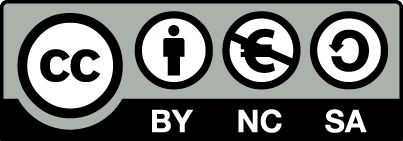 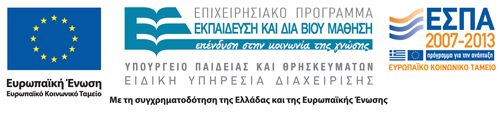 Σημειώματα
Σημείωμα Αναφοράς
Copyright Τεχνολογικό Εκπαιδευτικό Ίδρυμα Αθήνας, Γεωργία Οικονόμου 2014. Γεωργία Οικονόμου. «Ακτινολογική Νοσηλευτική. Ενότητα 1: Εισαγωγή στο περιβάλλον του επαγγέλματος του Τεχνολόγου Ακτινολόγου (ΤΑ)». Έκδοση: 1.0. Αθήνα 2014. Διαθέσιμο από τη δικτυακή διεύθυνση: ocp.teiath.gr.
Σημείωμα Αδειοδότησης
Το παρόν υλικό διατίθεται με τους όρους της άδειας χρήσης Creative Commons Αναφορά, Μη Εμπορική Χρήση Παρόμοια Διανομή 4.0 [1] ή μεταγενέστερη, Διεθνής Έκδοση.   Εξαιρούνται τα αυτοτελή έργα τρίτων π.χ. φωτογραφίες, διαγράμματα κ.λ.π., τα οποία εμπεριέχονται σε αυτό. Οι όροι χρήσης των έργων τρίτων επεξηγούνται στη διαφάνεια  «Επεξήγηση όρων χρήσης έργων τρίτων». 
Τα έργα για τα οποία έχει ζητηθεί και δοθεί άδεια  αναφέρονται στο «Σημείωμα  Χρήσης Έργων Τρίτων».
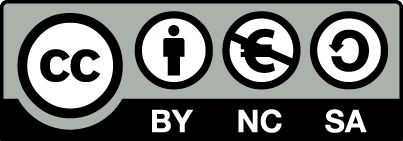 [1] http://creativecommons.org/licenses/by-nc-sa/4.0/ 
Ως Μη Εμπορική ορίζεται η χρήση:
που δεν περιλαμβάνει άμεσο ή έμμεσο οικονομικό όφελος από την χρήση του έργου, για το διανομέα του έργου και αδειοδόχο
που δεν περιλαμβάνει οικονομική συναλλαγή ως προϋπόθεση για τη χρήση ή πρόσβαση στο έργο
που δεν προσπορίζει στο διανομέα του έργου και αδειοδόχο έμμεσο οικονομικό όφελος (π.χ. διαφημίσεις) από την προβολή του έργου σε διαδικτυακό τόπο
Ο δικαιούχος μπορεί να παρέχει στον αδειοδόχο ξεχωριστή άδεια να χρησιμοποιεί το έργο για εμπορική χρήση, εφόσον αυτό του ζητηθεί.
Επεξήγηση όρων χρήσης έργων τρίτων
Δεν επιτρέπεται η επαναχρησιμοποίηση του έργου, παρά μόνο εάν ζητηθεί εκ νέου άδεια από το δημιουργό.
©
διαθέσιμο με άδεια CC-BY
Επιτρέπεται η επαναχρησιμοποίηση του έργου και η δημιουργία παραγώγων αυτού με απλή αναφορά του δημιουργού.
διαθέσιμο με άδεια CC-BY-SA
Επιτρέπεται η επαναχρησιμοποίηση του έργου με αναφορά του δημιουργού, και διάθεση του έργου ή του παράγωγου αυτού με την ίδια άδεια.
διαθέσιμο με άδεια CC-BY-ND
Επιτρέπεται η επαναχρησιμοποίηση του έργου με αναφορά του δημιουργού. 
Δεν επιτρέπεται η δημιουργία παραγώγων του έργου.
διαθέσιμο με άδεια CC-BY-NC
Επιτρέπεται η επαναχρησιμοποίηση του έργου με αναφορά του δημιουργού. 
Δεν επιτρέπεται η εμπορική χρήση του έργου.
Επιτρέπεται η επαναχρησιμοποίηση του έργου με αναφορά του δημιουργού.
και διάθεση του έργου ή του παράγωγου αυτού με την ίδια άδεια
Δεν επιτρέπεται η εμπορική χρήση του έργου.
διαθέσιμο με άδεια CC-BY-NC-SA
διαθέσιμο με άδεια CC-BY-NC-ND
Επιτρέπεται η επαναχρησιμοποίηση του έργου με αναφορά του δημιουργού.
Δεν επιτρέπεται η εμπορική χρήση του έργου και η δημιουργία παραγώγων του.
διαθέσιμο με άδεια 
CC0 Public Domain
Επιτρέπεται η επαναχρησιμοποίηση του έργου, η δημιουργία παραγώγων αυτού και η εμπορική του χρήση, χωρίς αναφορά του δημιουργού.
Επιτρέπεται η επαναχρησιμοποίηση του έργου, η δημιουργία παραγώγων αυτού και η εμπορική του χρήση, χωρίς αναφορά του δημιουργού.
διαθέσιμο ως κοινό κτήμα
χωρίς σήμανση
Συνήθως δεν επιτρέπεται η επαναχρησιμοποίηση του έργου.
Διατήρηση Σημειωμάτων
Οποιαδήποτε αναπαραγωγή ή διασκευή του υλικού θα πρέπει να συμπεριλαμβάνει:
το Σημείωμα Αναφοράς
το Σημείωμα Αδειοδότησης
τη δήλωση Διατήρησης Σημειωμάτων
το Σημείωμα Χρήσης Έργων Τρίτων (εφόσον υπάρχει)
μαζί με τους συνοδευόμενους υπερσυνδέσμους.
Χρηματοδότηση
Το παρόν εκπαιδευτικό υλικό έχει αναπτυχθεί στo πλαίσιo του εκπαιδευτικού έργου του διδάσκοντα.
Το έργο «Ανοικτά Ακαδημαϊκά Μαθήματα στο ΤΕΙ Αθηνών» έχει χρηματοδοτήσει μόνο την αναδιαμόρφωση του εκπαιδευτικού υλικού. 
Το έργο υλοποιείται στο πλαίσιο του Επιχειρησιακού Προγράμματος «Εκπαίδευση και Δια Βίου Μάθηση» και συγχρηματοδοτείται από την Ευρωπαϊκή Ένωση (Ευρωπαϊκό Κοινωνικό Ταμείο) και από εθνικούς πόρους.
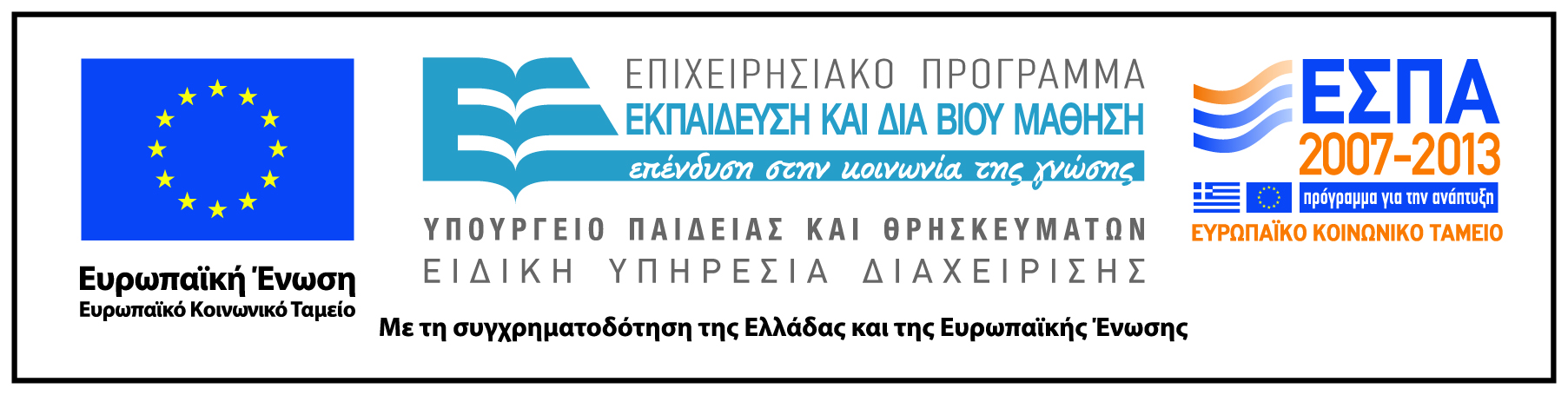